P2 - Electricity
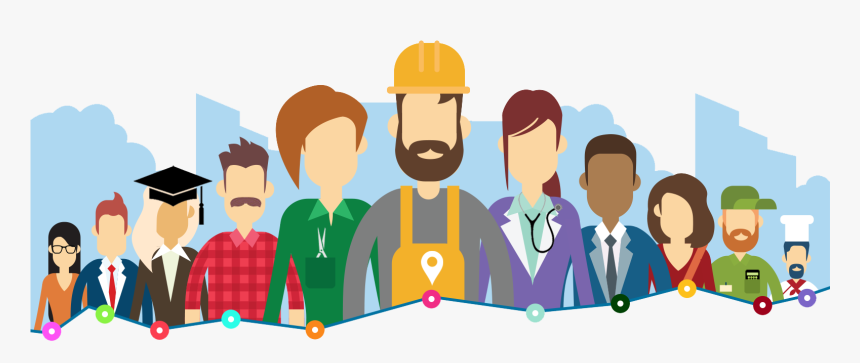 Why are we learning this?
Electricity is all around us--powering technology like our mobile phones, computers, lights and TV’s. It's tough to escape it in our modern world. Even when you try to escape electricity, it's still at work throughout nature, from the lightning in a thunderstorm to the synapses inside our body.
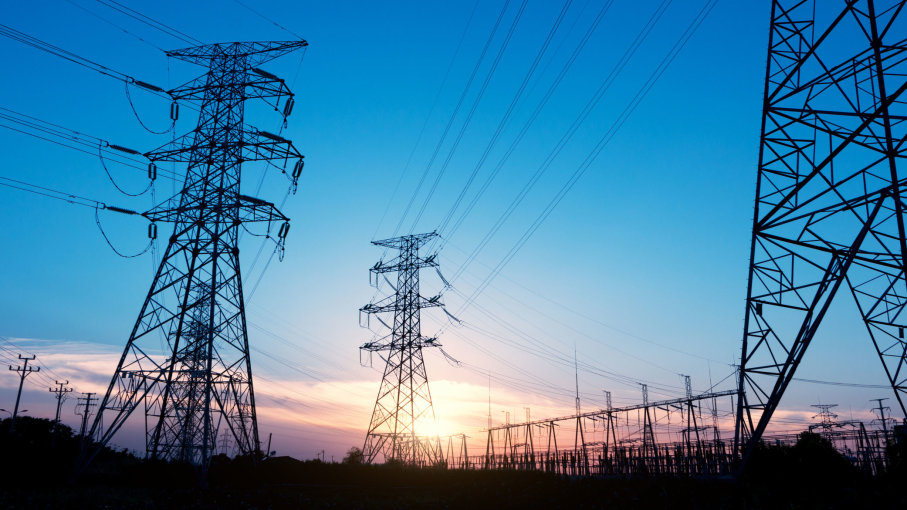 Links to careers:
Electrician
Electrical engineer
Medical equipment engineer
Construction managers
Power Plant operator
Cardiovascular Technologist
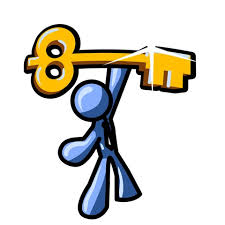 Key questions we will answer:
What is an electric current? 
How do series and parallel circuits differ?
What is resistance? 
How does the electricity we use get to our homes?
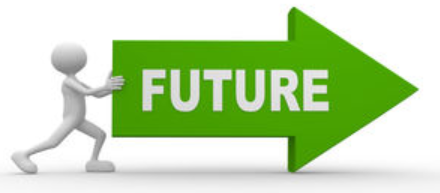 Links to future learning:
The electricity you use at home is produced by generators in power stations and  is used by electric motors in appliances such as washing machines. You will learn how generators and motors work in P7 Magnetism.

In  the P7 Magnetism you will also use your knowledge of electricity to be able to explain how motors work (HT only)
Keywords:
Electron, current, charge, series, parallel, Coulomb, Watt, potential difference, amp, volt, resistance, ohm, ohmic conductor, filament lamp, diode, ammeter, voltmeter, thermistor, LDR, alternating current (AC), direct current (DC)
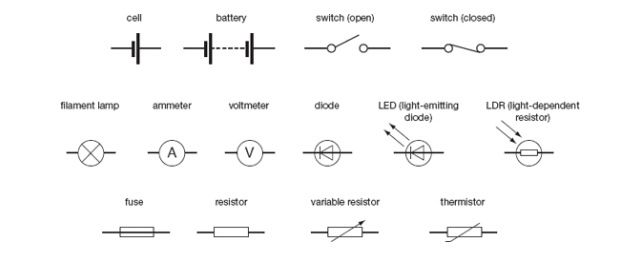 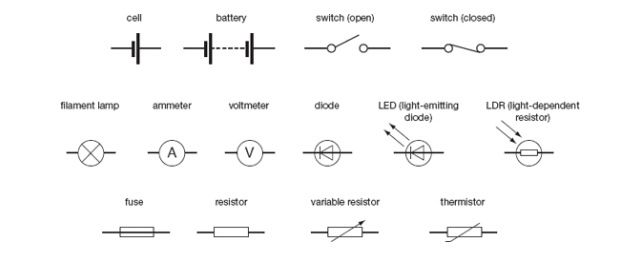 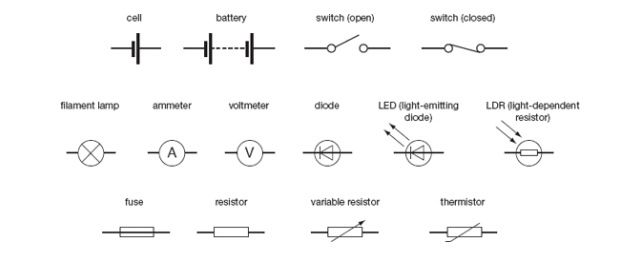 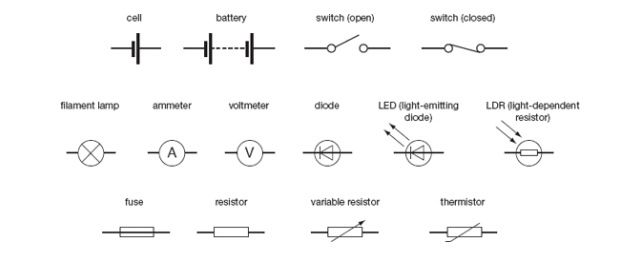 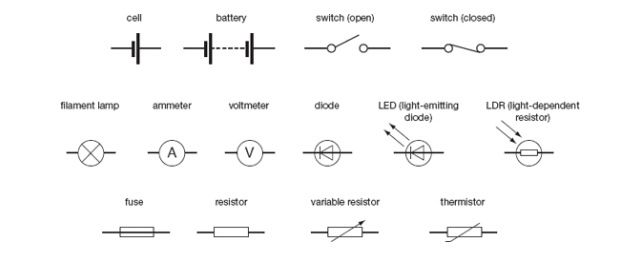 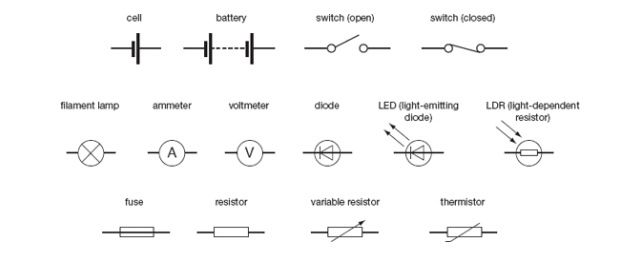 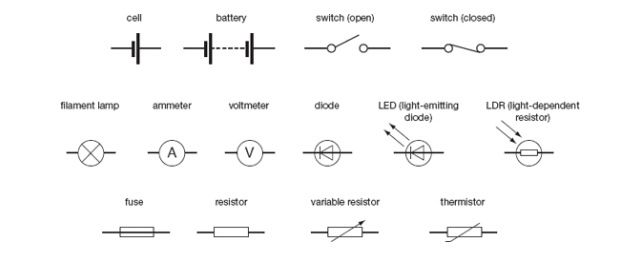 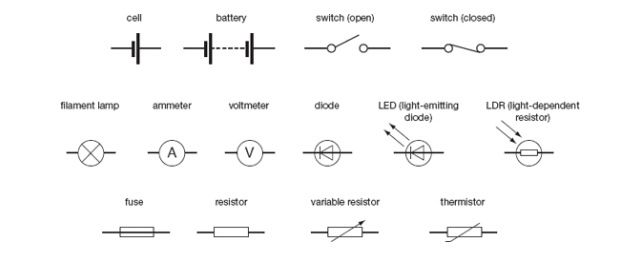 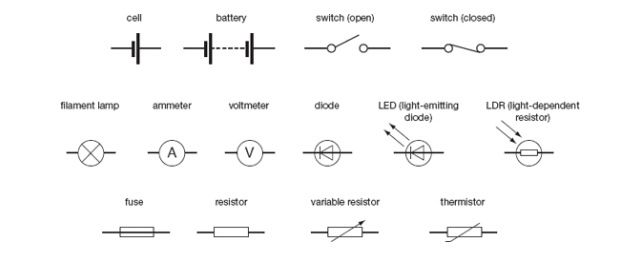 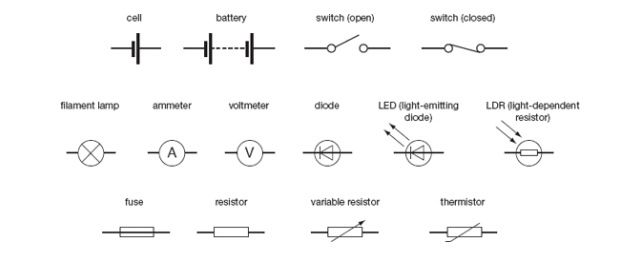 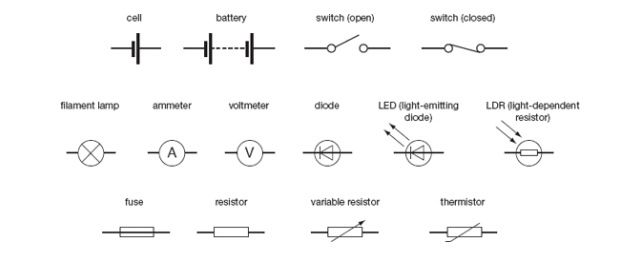 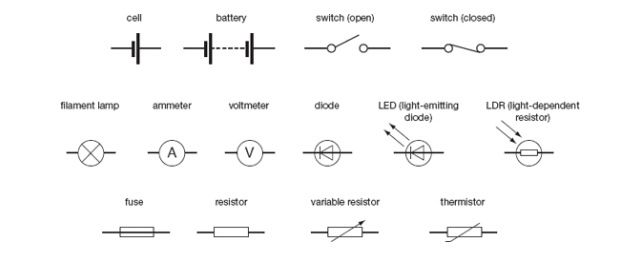 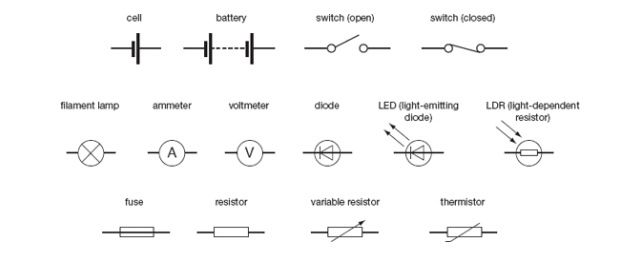 Electrons carry current.  Electrons are free to move in metal.
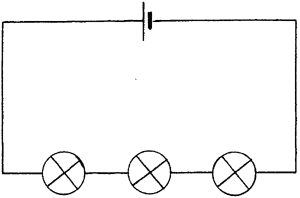 Series and parallel circuits
Circuit symbols
Current and Charge
Current, potential difference and resistance
Controlling current
Q = I X t
Charge = Current X time
R = V X I
Energy transfers
Power (W) = potential difference X current
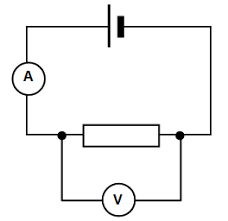 AQA
Electricity
Work is done when charge flowing.
P = I2 X R
Power = (current)2 X resistance
E = P X t
Energy transferred = Power X time
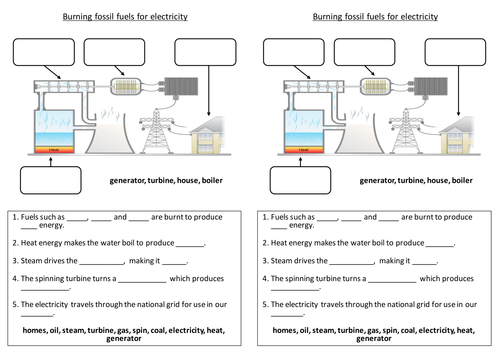 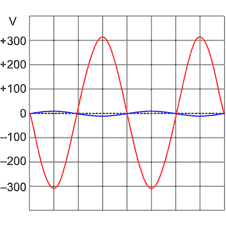 R = V ÷ I
Domestic uses and safety
Resistance = Potential difference ÷ Current
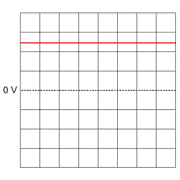 Static electricity
PHYSICS only
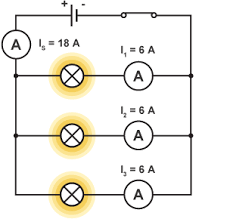 ‘Earthing’ a safety device; Earth wire joins the metal case.
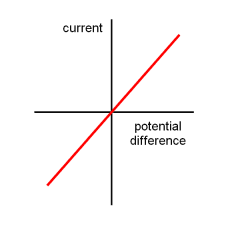 Current – Potential difference graphs
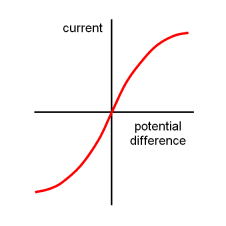 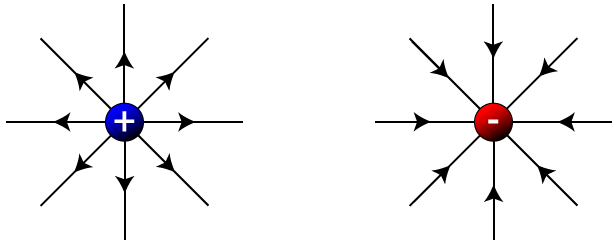 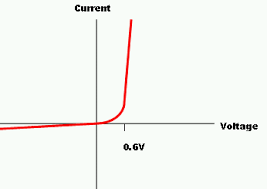